L’ EAU EST LA BASE      DE LA VIE
Il faut le respect et le preserver
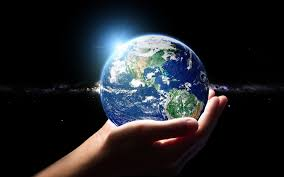 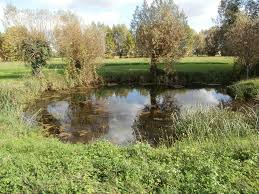 COMMENT POUVEZ –VOUS GASPILLER MOINS
-
Nous devons:
Essayez de fermer le robinet lorsque vous n’ en avez pas beinson;
Quand on se lave;
Et ne pas le puller.
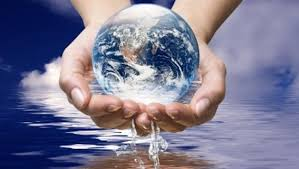 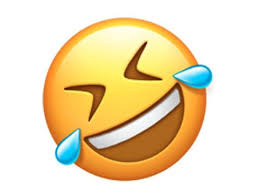